AAO Code of EthicsRule of the Month
Rule 4. Other Opinions
Other Opinions Why is This Topic Important?
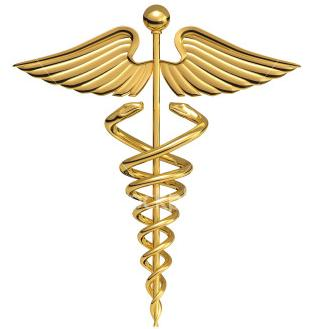 Acting in the Best Interest of the Patient
Informed Consent 
Integrity of the Profession
2
[Speaker Notes: Obligation to be Truthful
Engenders Patient Trust
Develops Patient Autonomy
Integrity of the Profession]
The Purpose of Other Opinions
Other opinions may help patients make better informed decisions about the care they receive which may, in turn, lead to better outcomes.
Other opinions often help us learn from each other and expand our knowledge of new treatment options.
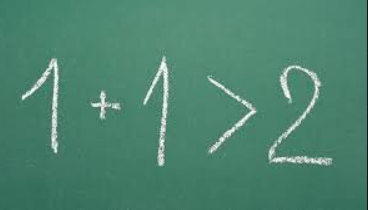 3
Code of Ethics - Rule 4
Other Opinions 
The patient's request for additional opinion(s) shall be respected. Consultation(s) shall be obtained if required by the condition.
4
[Speaker Notes: Four elements of Informed consent:

Beneficence – do what’s right

Non-maleficence – don’t do what’s wrong

Justice – include all relevant info – different for each patient

Autonomy (self governance) (some say truth-telling) – help the patient make informed decisions]
Responsibility of the Ophthalmologist
Although an ophthalmologist often helps the patient by recommending a particular course of action, the patient should not be denied the opportunity to consider the advantages and disadvantages of important alternatives, even if access to them might require referral to another ophthalmologist.



							            https://www.aao.org/ethics-detail/advisory-opinion--informed-consent
5
Reasons Why Patients May Not Seek Other Opinions
“My doctor will be upset”
Don’t be offended when patients ask for other opinions.
This reaction may create mistrust and damage the physician relationship.
“It will be expensive”
Assure patients that most health insurers cover other opinions for medically necessary procedures. 
“It’s too difficult”
Help patients with a team approach and facilitate the process.

			https://www.aurorahealthcare.org/patients-visitors/blog/4-myths-about-getting-a-second-opinion
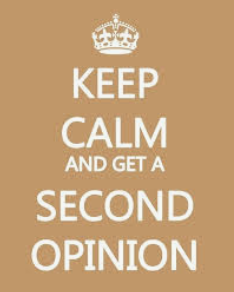 6
Reasons Why Patients Do Seek Other Opinions
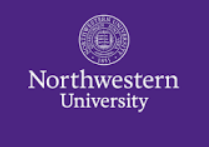 A 2002 Northwestern University study1 found a strong motivator for patients is: 
Dissatisfaction with “either the amount of information given to them or the style of communication of their doctor”.
A 2014 Mayo Clinic study2 confirmed those findings and added:
Persistent or unbearable symptoms
Treatment complications									1https://pubmed.ncbi.nlm.nih.gov/11920455/
						                 2 https://www.mayoclinicproceedings.org/article/S0025-6196%2814%2900245-6/fulltext
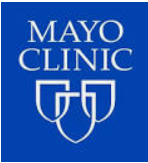 7
Other Opinions and Informed Consent
Patient’s own decision-making is fundamental to the ethical principle of autonomy and is a key component of informed consent to medical treatment.1
Enabling patients to participate meaningfully in decisions about their own health care, physicians have a responsibility to provide information and help patients understand their medical condition and options for treatment, which includes obtaining other opinions.2

		     1 Faden RR, Beauchamp TL. Part III. A Theory of Informed Consent. In: A History and Theory of Informed Consent, Oxford University Press, New York 1986.
				                                2 https://www.ama-assn.org/delivering-care/ethics/code-medical-ethics-consent-communication-decision-making
8
Other Opinions by Telemedicine
Suggest to patients:
Telemedicine may enable other opinions easily and conveniently without the need or expense of  travel.
9
Medico-Legal Concerns
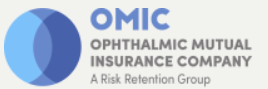 According to the Ophthalmic Mutual Insurance Company (OMIC)1, when a dissatisfied patient seeks a second opinionfrom you after ophthalmic surgery elsewhere:
First collect all pertinent facts and data, including: 
Thorough patient history
A comprehensive ocular examination
A review of the operating ophthalmologist’s medical and surgical records
Ideally, a discussion with the surgeon of possible etiologies for the patient’s problems. 
Only after all this information has been gathered can the patient be properly diagnosed and informed. Often, sympathetic and careful management is enough to mitigate a patient’s dissatisfaction and avert unwarranted malpractice litigation.
							      1 https://www.omic.com/when-dissatisfied-patients-seek-second-opinions/
10
Thank you -
General Inquiries & Submissionsethics@aao.org
The Redmond Ethics Centerhttps://www.aao.org/clinical-education/redmond-ethics-center
11